Infection Prevention and Control (IPC):Vaccinations
Key Stage 3
Learning Outcomes
All students will: 
• Understand that the human body has many natural defences to fight infection, including the 3 main lines of defence. 
• Understand that both vaccines and becoming infected and developing natural immunity help prevent a range of bacterial and viral infections. 
• Understand that the most common infections such as the common cold or sore throat are not prevented by vaccines.
e-Bug.eu
Curriculum Links
PHSE/RHSE 
Health and prevention
Science 
Working scientifically
Cells and organisation 
Experimental skills and investigations 
Analysis and evaluation
English 
Reading 
Writing
Geography
Human and physical geography 
Geographical skills and fieldwork
e-Bug.eu
Importance of Vaccines (1/2)
Why it is Important to get Vaccinated?
Immune means that you are protected from the serious effects of infection and that immunisation is a way of increasing the body’s protective immunity to both bacterial and viral diseases.
Vaccines are a small, inactive and harmless amount of the microbe/disease which teaches our body how to fight the harmful microbe when or if we get attacked by the disease.
e-Bug.eu
Importance of Vaccines (2/2)
Why it is Important to get Vaccinated?
Antibodies pass from mother to child through the placenta in the womb and breast milk after birth helping to protect new-born babies from disease. However, this doesn’t work for all diseases, e.g. women are given a vaccine when they are pregnant to protect their unborn baby from whooping cough. This will provide protection from when the baby is born until they are old enough to have their own vaccine (8 weeks old).
Each type of microbe has an outer coating which is unique to the microbe, but because some microbes change their outer coats so quickly, it is difficult for scientists to make vaccines for these infections, or, like the flu vaccine, a new one has to be made each year.
e-Bug.eu
Main Activity:
Herd Immunity Class Stimulation
e-Bug.eu
Herd Immunity Activity Steps
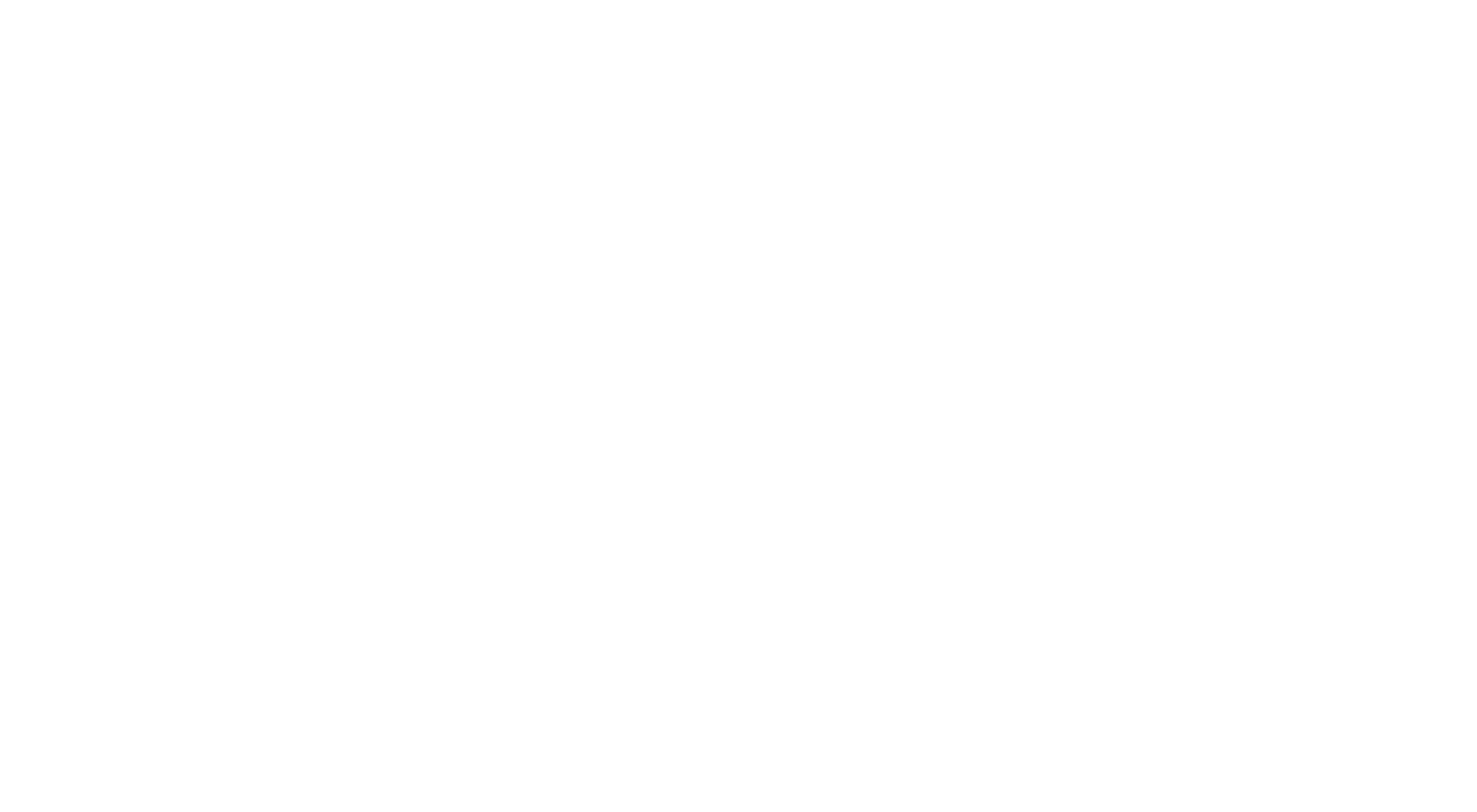 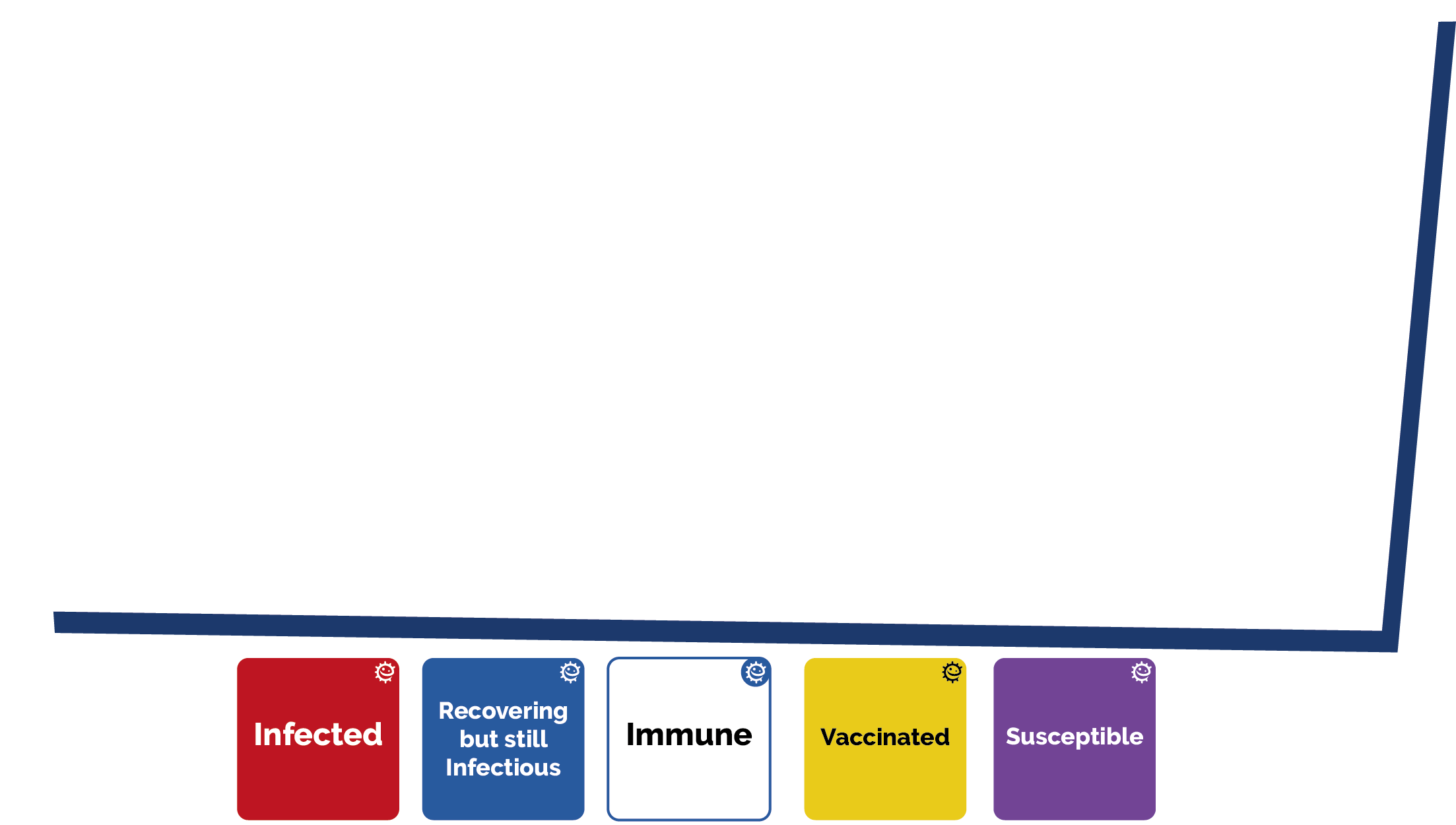 6. Continue the game by holding blue recovering cards to mark day 2
1. Make sure everyone has a red, white, blue, and yellow card
3. A person in the middle of the room raises their hand with the red card
2. 25% of the class will have the yellow ‘vaccinated’ card and 75% the purple ‘susceptible’ card – don’t let anyone see what card you have
4. The people next to the red card  are now ‘infected’, and so on
7. Now, repeat the game with 50% and 75% vaccinated. What do you notice?
5. Only ‘vaccinated’ people are not infected
e-Bug.eu
Discussion
e-Bug.eu
Discussion Points
Why is vaccination not only a personal health issue but also a public health issue?
What needs to be done to completely eliminate an infectious disease?
Why hasn’t the flu vaccine eliminated the influenza virus?
e-Bug.eu
Extension Activities
e-Bug.eu
Coloured Cards
Infected
Recovering but still infectious
Immune
Susceptible
Vaccinated
e-Bug.eu
Herd Immunity Activity 1
Herd Immunity Scenario
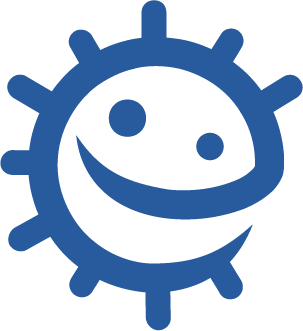 Use this sheet to record your observations after each stage of the scenario. Then add your conclusions.
Number of Students Vaccinated
e-Bug.eu
Herd Immunity Activity 2
Herd Immunity Scenario
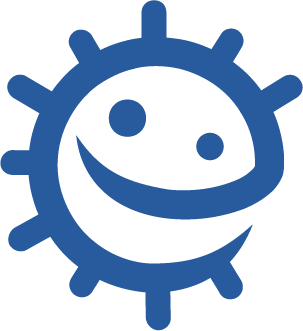 As more people get vaccinated, what happens to the spread of the infection? ____________________________________________________________________________________________________________________________________________________________________________________________________________________________________
Draw a graph to illustrate the results.
e-Bug.eu
Herd Immunity Activity 3
Herd Immunity Scenario
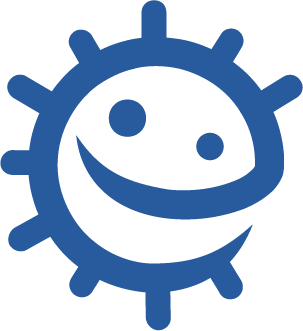 Conclusions

What is herd immunity?____________________________________________________________________________________
What happens when vaccination drops to a low level within the community?__________________________________________

Why is a vaccine regarded as a preventative measure and not a treatment?____________________________________________________________________________________
e-Bug.eu
Herd Immunity Activity – Answers 1
Herd Immunity Scenario - Answers
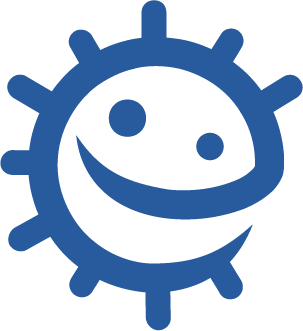 Use this sheet to record your observations after each stage of the scenario. Then add your conclusions.
Number of Students Vaccinated
The results in this table will vary depending on the number of people in the class and where the vaccinated people are positioned in relation to the susceptible people. There will however be a decreasing trend of infected people as more people get vaccinated.
e-Bug.eu
Herd Immunity Activity – Answers 2
Herd Immunity Scenario - Answers
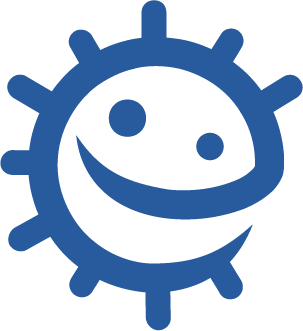 As more people get vaccinated, what happens to the spread of the infection? __________________________________________________________________________________________________________________________________________________________________________________________________________________________________________________________________________
Draw a graph to illustrate the results.
Vaccination programmes make it extremely difficult for diseases to spread in a community. As more people get vaccinated or become infected and develop natural immunity they become immune to the disease therefore the disease cannot spread.
Your graph
e-Bug.eu
Herd Immunity Activity – Answers 3
Herd Immunity Scenario - Answers
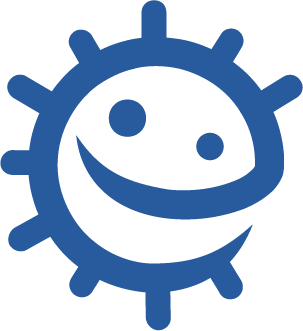 Conclusions

What is herd immunity?____________________________________________________________________________________
What happens when vaccination drops to a low level within the community?__________________________________________

Why is a vaccine regarded as a preventative measure and not a treatment?____________________________________________________________________________________
Herd immunity (or community immunity) describes a type of immunity that occurs when vaccination of a portion of the population or becoming infected and developing natural immunity, provides protection to unprotected individuals.
When the vaccination drops to a low level, people start contracting the disease again leading to a re-emergence of the disease.
Vaccines are used to boost the body’s immunity so that when a microbe does enter the body, the immune system is ready to fight it preventing the microbe from causing serious infection.
e-Bug.eu
Study the world map and record the vaccines that are required for specific countries in each region. Also name the disease that the vaccine provides protection for and the microbe that causes the disease. If needed use government, NHS, World Health Organisation and UK Health Security Agency websites to help you to investigate current vaccine information.
World Map
e-Bug.eu
World Map Question Sheet
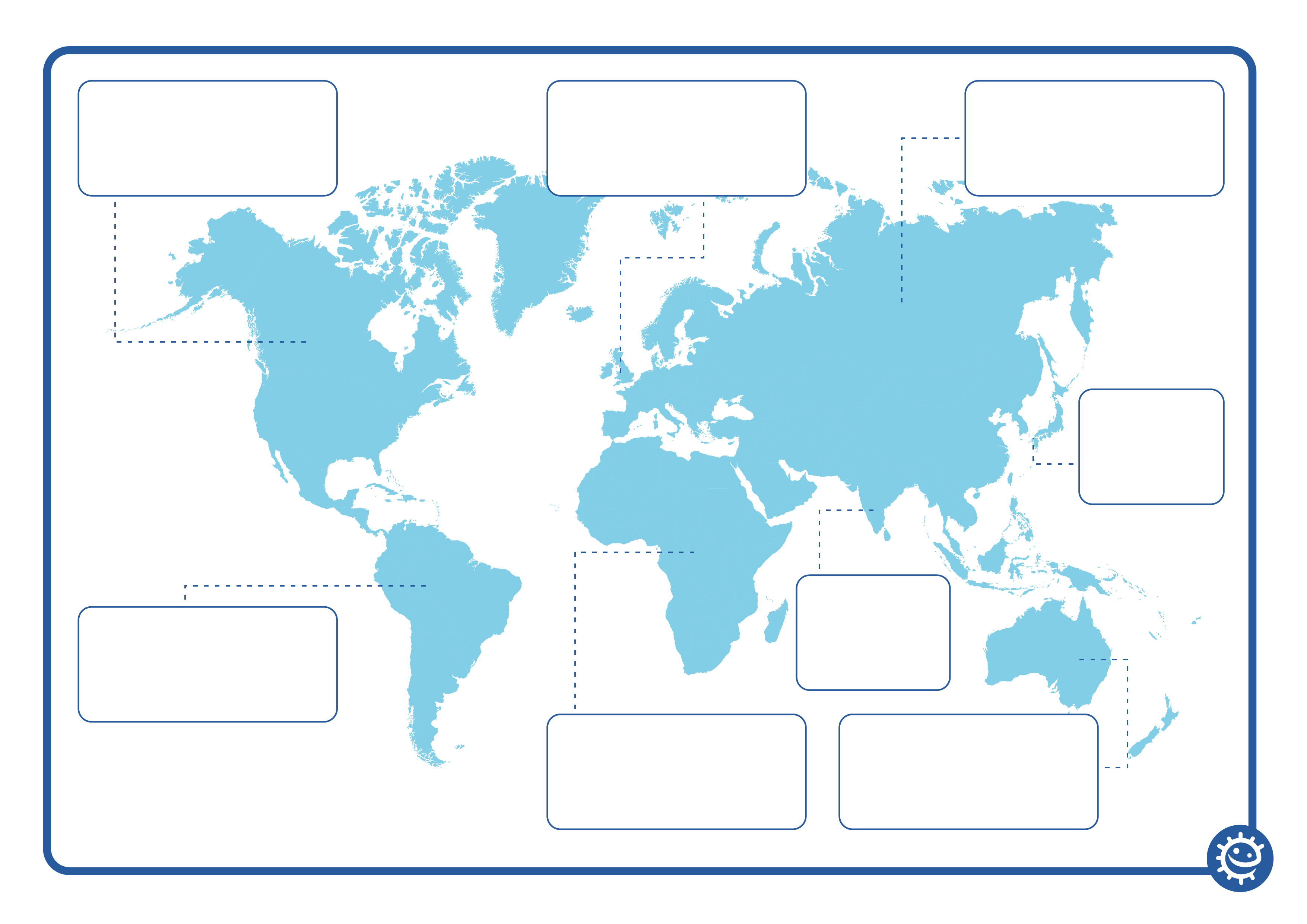 Western Europe
Russia
Canada
Far East
Asia
S. America
Africa
Australia
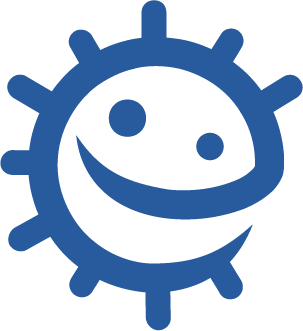 Answers
e-Bug.eu
World Map Answer Sheet - Canada
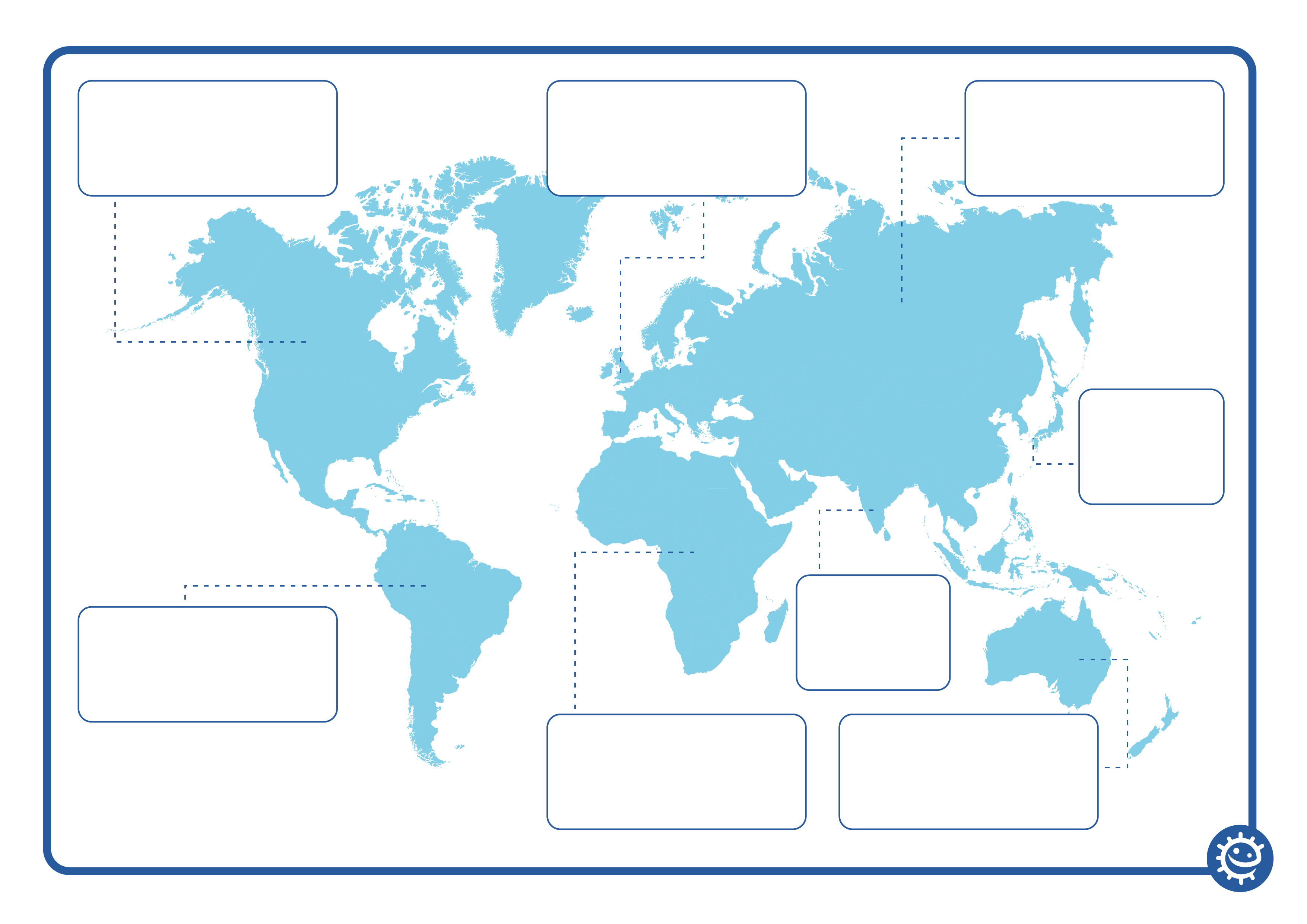 Western Europe
Russia
Canada
Canada:

MMR; DTaP (Diphtheria, Tetanus and Polio); Typhoid; Hep. A; Hep. B; Rabies
Far East
Asia
S. America
Africa
Australia
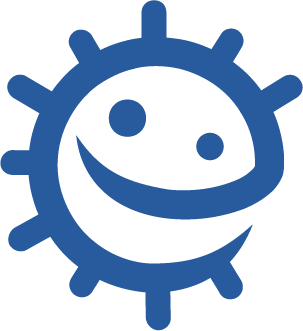 Next
e-Bug.eu
World Map Answer Sheet – S America
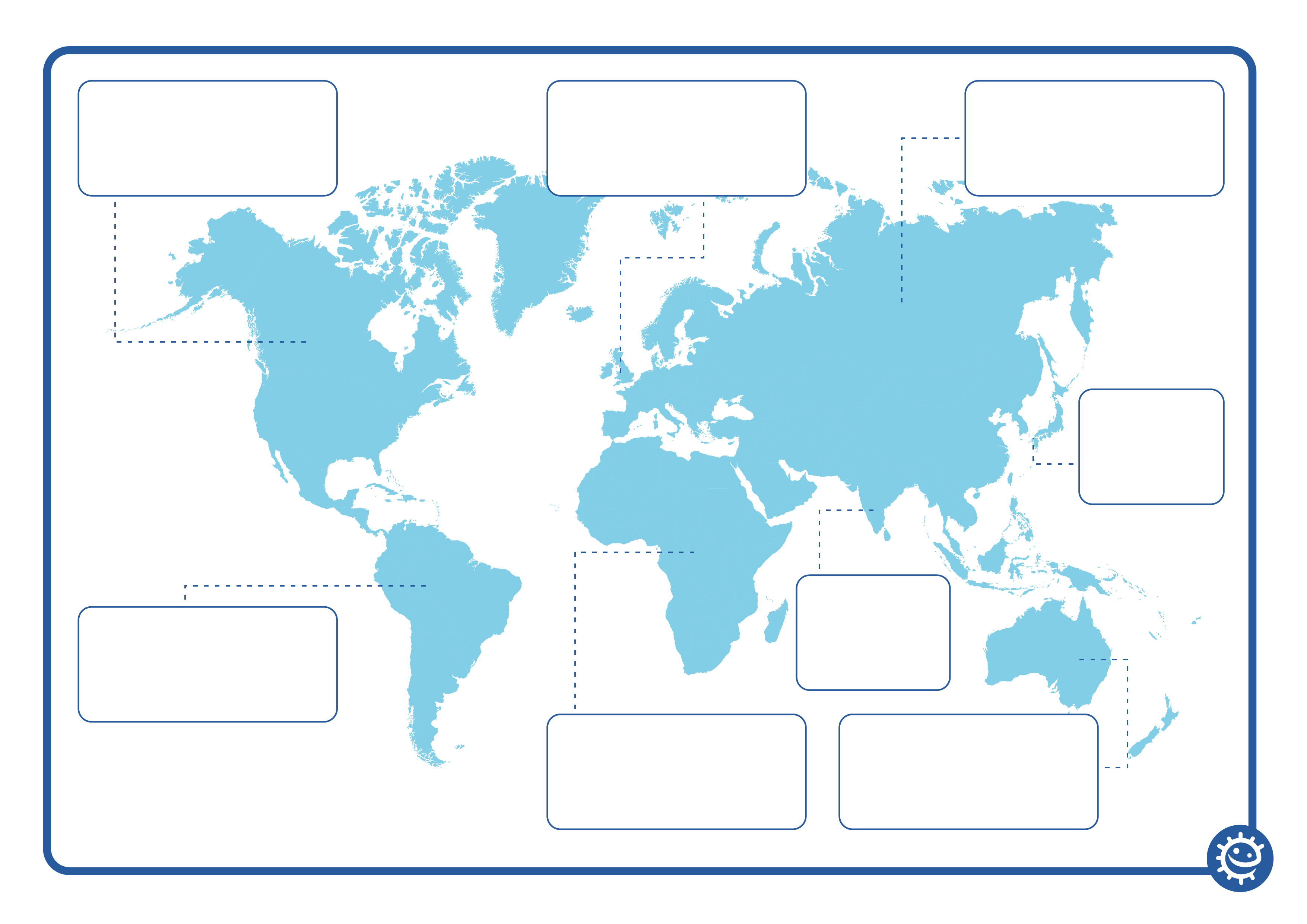 Western Europe
Russia
Canada
South America:

MMR; DTaP; Typhoid; Hep. A; Hep. B; Rabies; Yellow Fever; Malaria
Far East
Asia
S. America
Africa
Australia
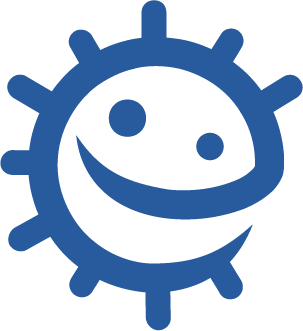 Next
e-Bug.eu
World Map Answer Sheet – W Europe
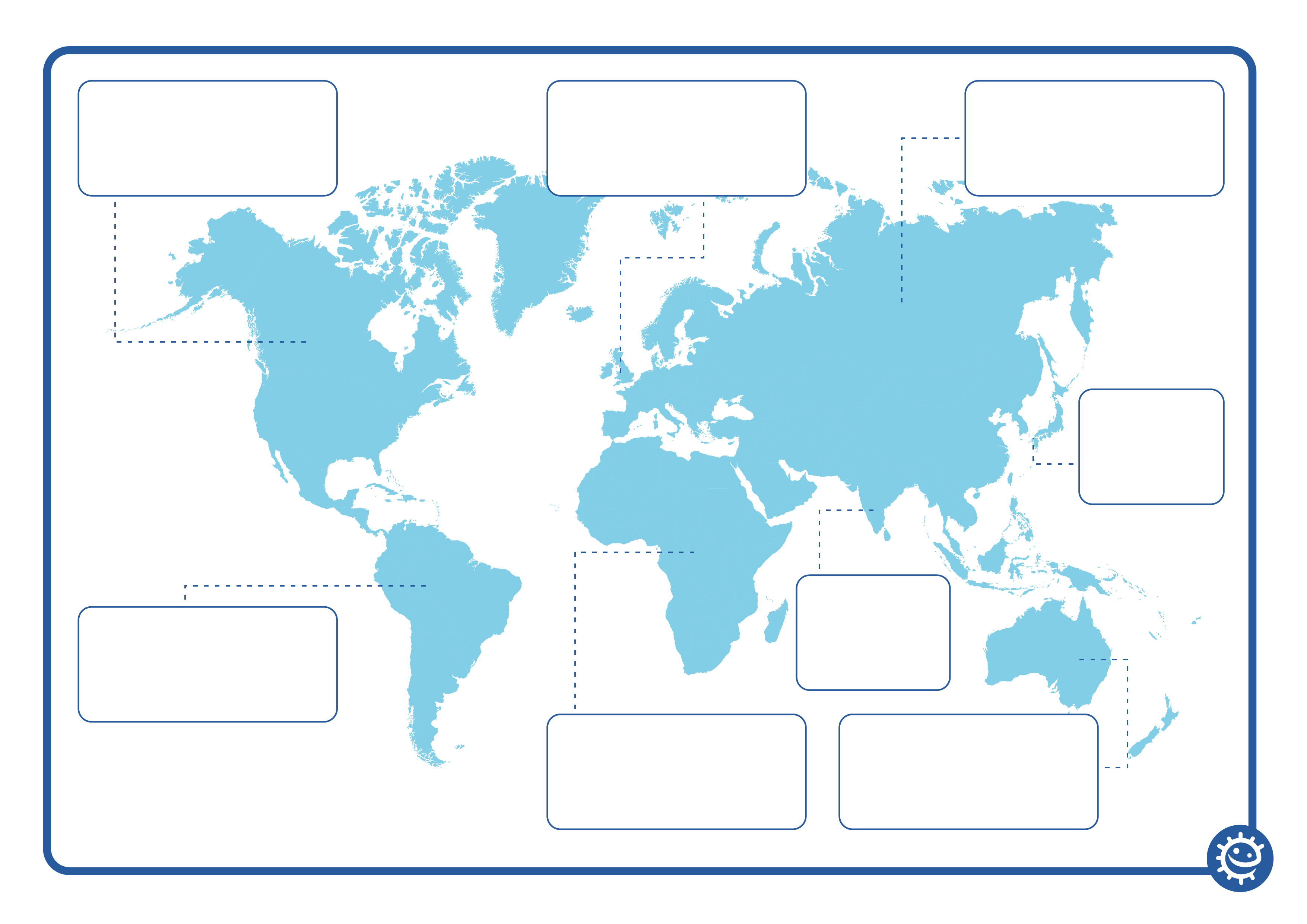 Western Europe
Russia
Canada
Western Europe:

MMR; DTaP; Typhoid; Hep. A; Hep. B; Rabies;
Far East
Asia
S. America
Africa
Australia
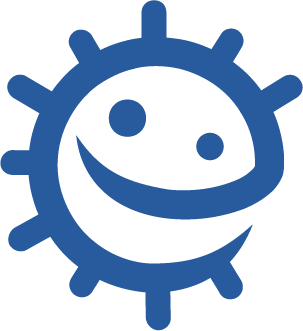 Next
e-Bug.eu
World Map Answer Sheet - Africa
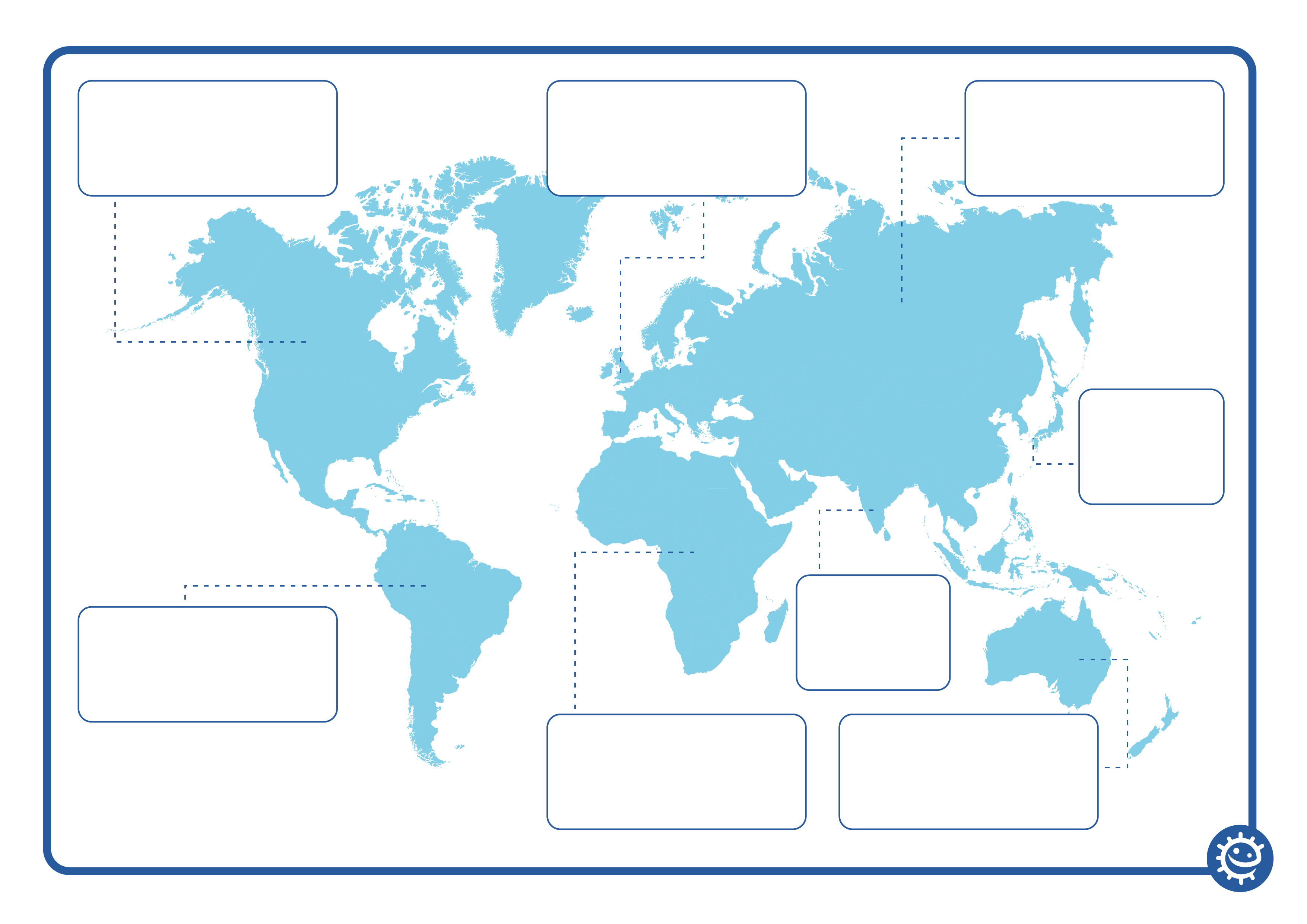 Western Europe
Russia
Canada
Africa:

MMR; DTaP; Typhoid; Hep. A; Hep. B; Rabies; Yellow Fever; Encephalitis; Cholera; Meningitis;
Far East
Asia
S. America
Africa
Australia
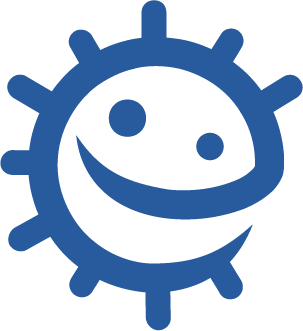 Next
e-Bug.eu
World Map Answer Sheet - Russia
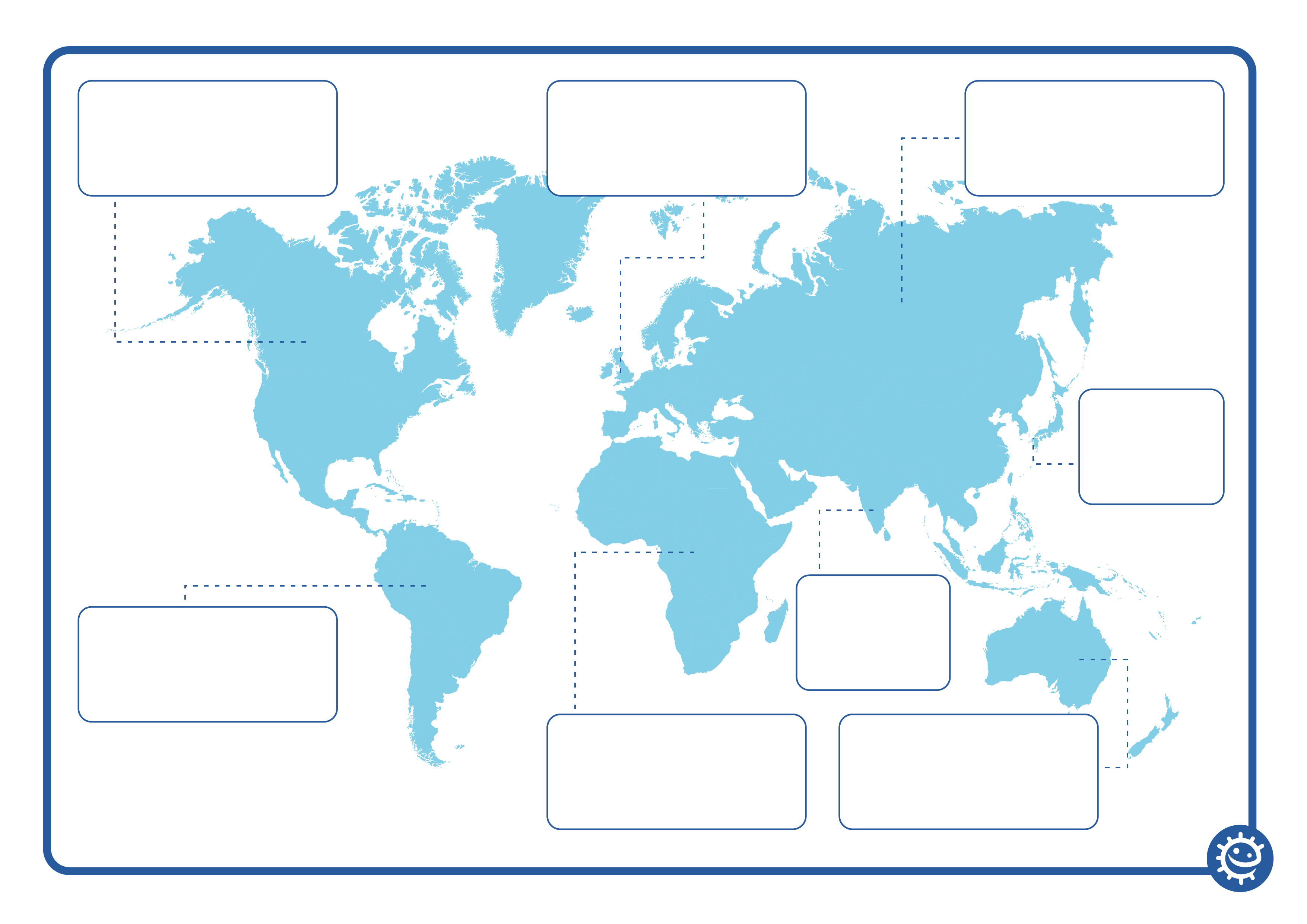 Western Europe
Russia
Canada
Russia:

DTaP; Typhoid; Hep. A; Hep. B; Rabies; Encephalitis;
Far East
Asia
S. America
Africa
Australia
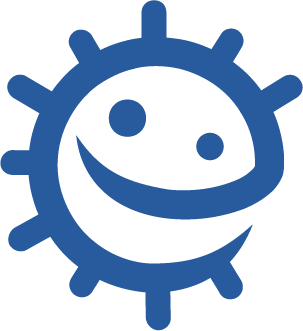 Next
e-Bug.eu
World Map Answer Sheet – Far East
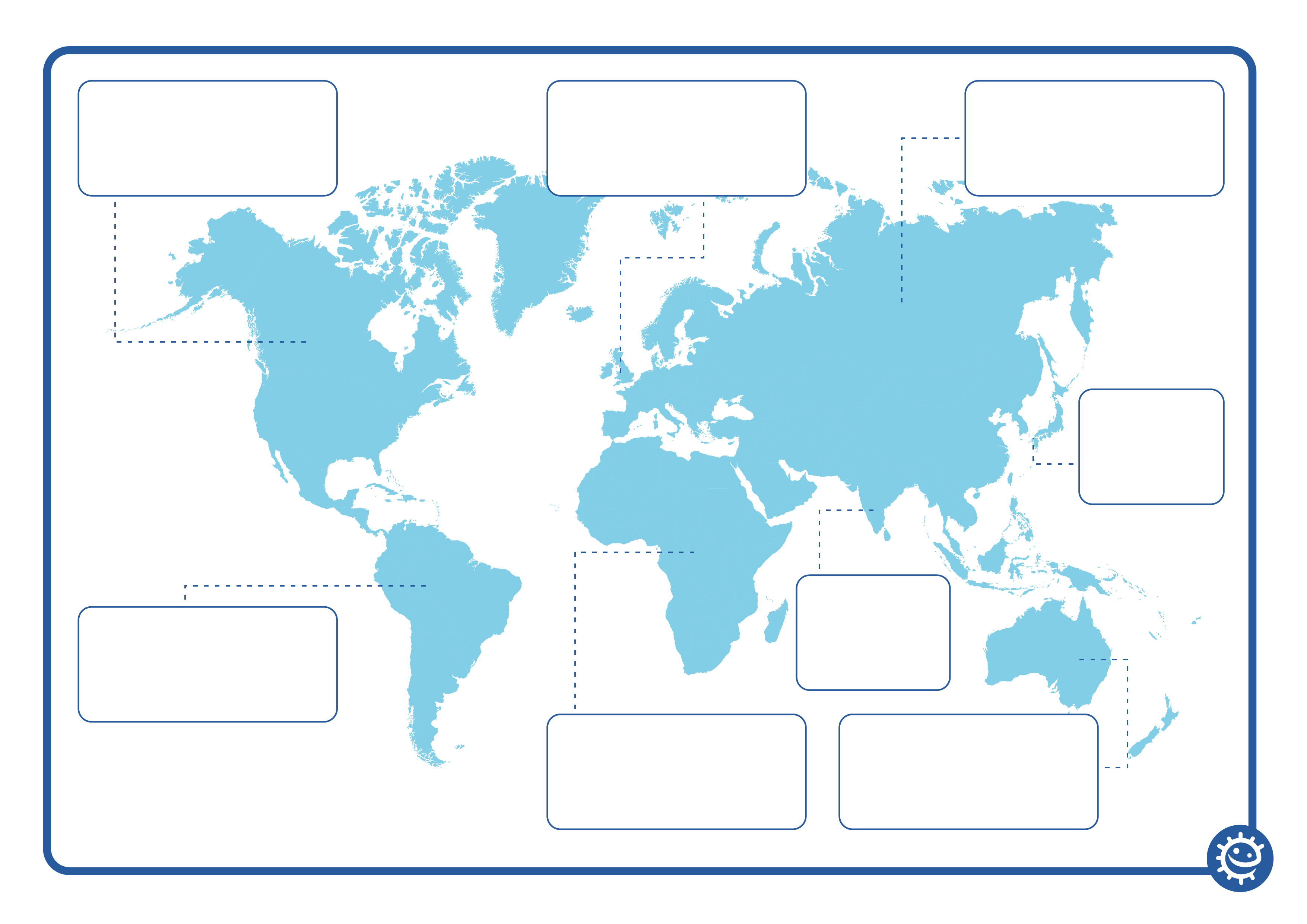 Western Europe
Russia
Canada
Far East:

MMR; DTaP; Typhoid; Hep. A; Hep. B; Rabies; Encephalitis;
Far East
Asia
S. America
Africa
Australia
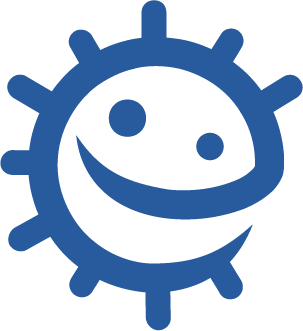 Next
e-Bug.eu
World Map Answer Sheet - Asia
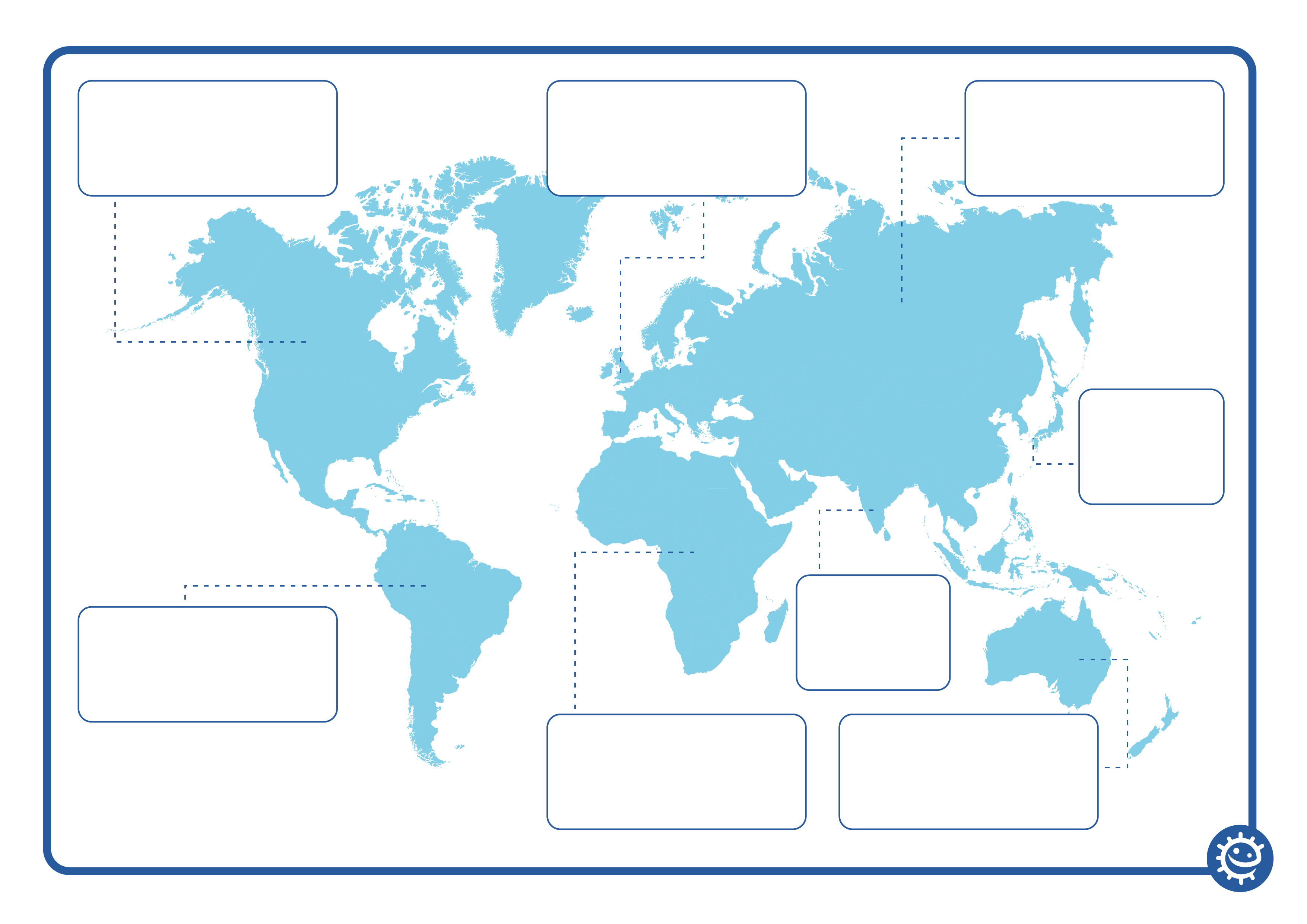 Western Europe
Russia
Canada
Asia:

MMR; DTaP; Typhoid; Hep. A; Hep. B; Rabies; Encephalitis; Cholera;
Far East
Asia
S. America
Africa
Australia
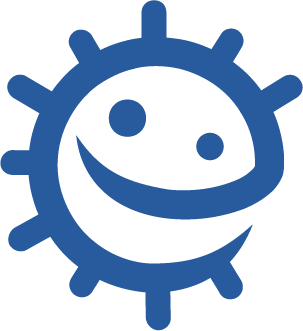 Next
e-Bug.eu
World Map Answer Sheet - Australia
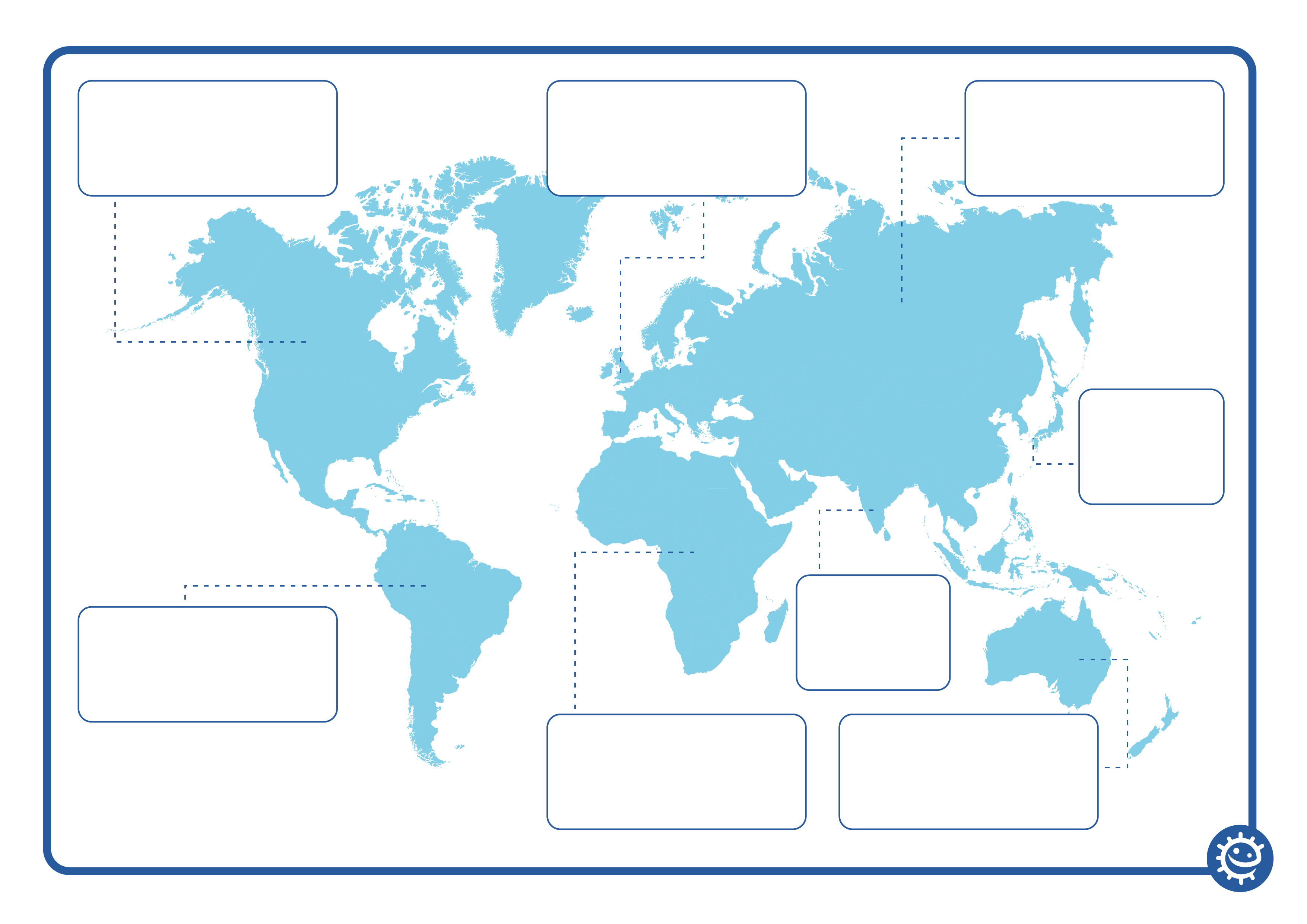 Western Europe
Russia
Canada
Australia:

MMR; DTaP; Typhoid; Hep. A; Hep. B; Rabies; Encephalitis;
Far East
Asia
S. America
Africa
Australia
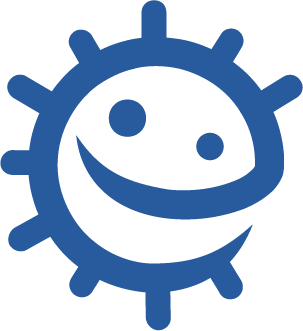 e-Bug.eu
World Map Answers Sheet
Russia
Western Europe
Canada
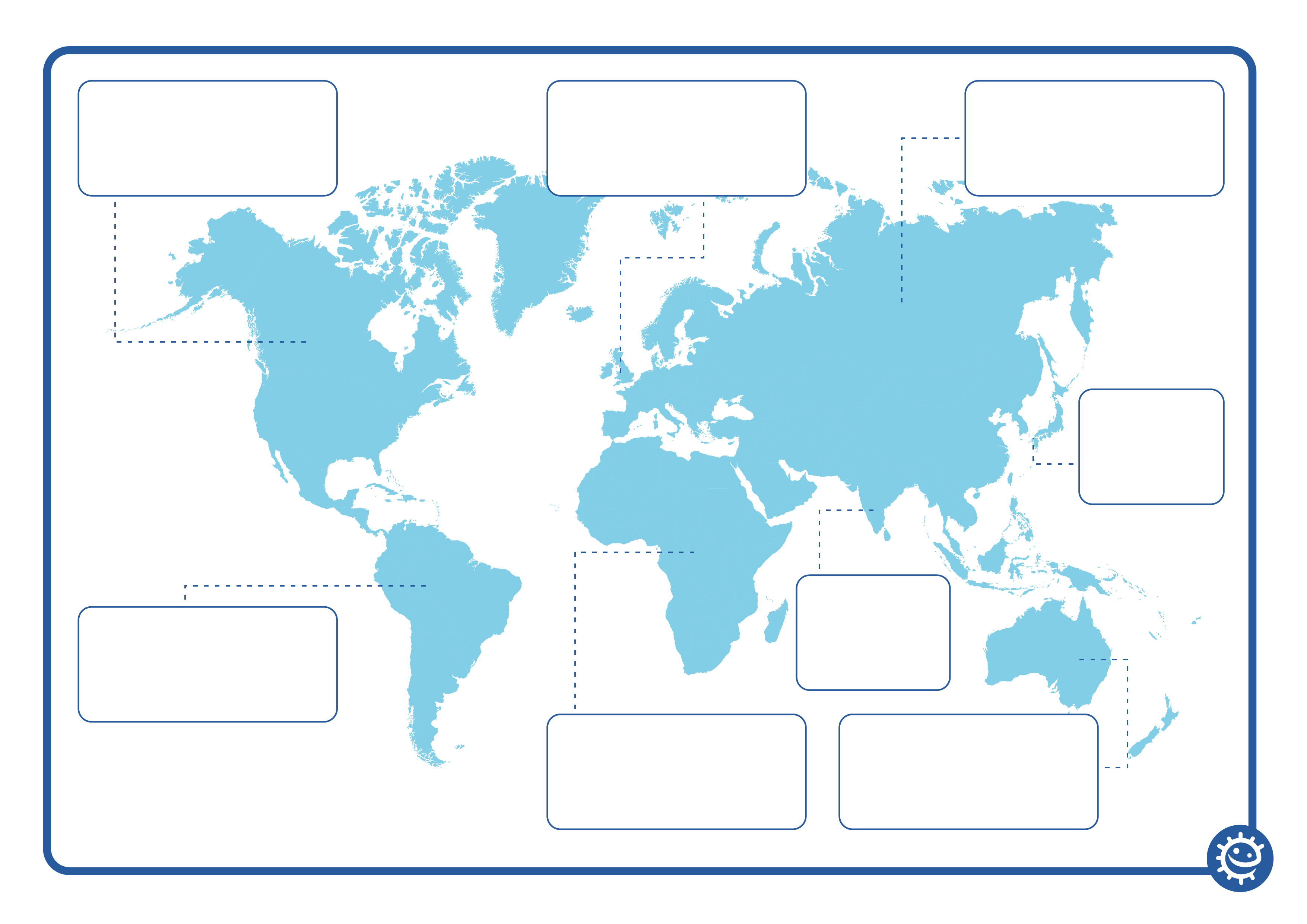 MMR; DTaP (Diphtheria, Tetanus and Polio); Typhoid; Hep. A; Hep. B; Rabies.
DTaP; Typhoid; Hep. A; Hep. B; Rabies; Encephalitis
MMR; DTaP; Typhoid; Hep. A; Hep. B; Rabies
Far East
MMR; DTaP; Typhoid; Hep. A; Hep. B; Rabies; Encephalitis
Asia
S. America
MMR; DTaP; Typhoid; Hep. A; Hep. B; Rabies; Encephalitis; Cholera
MMR; DTaP; Typhoid; Hep. A; Hep. B; Rabies; Yellow Fever; Malaria.
Africa
Australia
MMR; DTaP; Typhoid; Hep. A; Hep. B; Rabies; Yellow Fever; Encephalitis; Cholera; Meningitis.
MMR; DTap; Typhoid; Hep. A; Hep. B; Rabies; Encephalitis
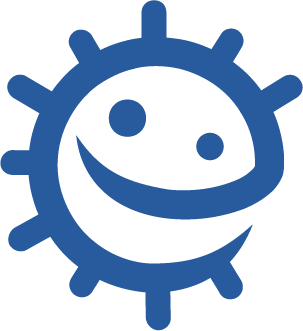 e-Bug.eu
Learning Consolidation
e-Bug.eu
Write a 	Paragraph or Three Statements to Summarise What You Have Learned During the Lesson.
e-Bug.eu